Tryptophan Regulation by the Formation of Structures in Bacteria
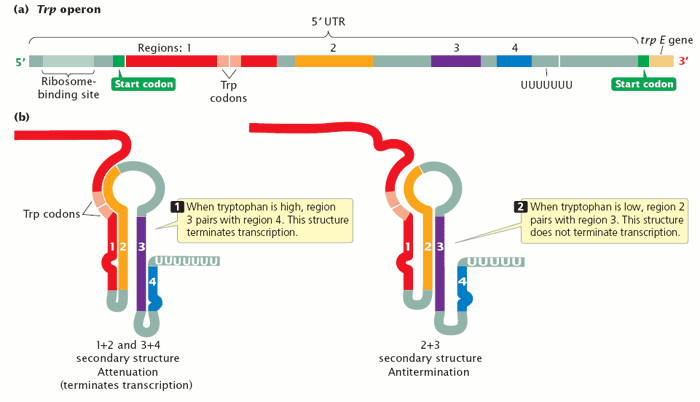 AAGTTCACGTAAAAAGGGTATCGACAATGAAAGCAATTTTCGTACTGAAAGGTTGGTGGCGCACTTCCTGAAACGGGCAGTGTATTCACCATGCGTAAAGCAATCAGATACCCAGCCCGCCTAATGAGCGGGCTTTTTTTTGAACAAAATTAGAGAATAACA
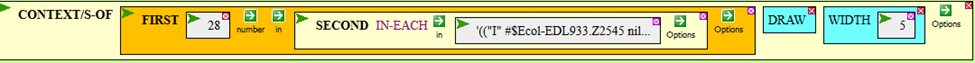 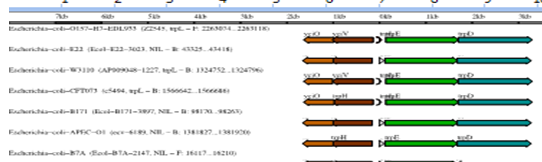 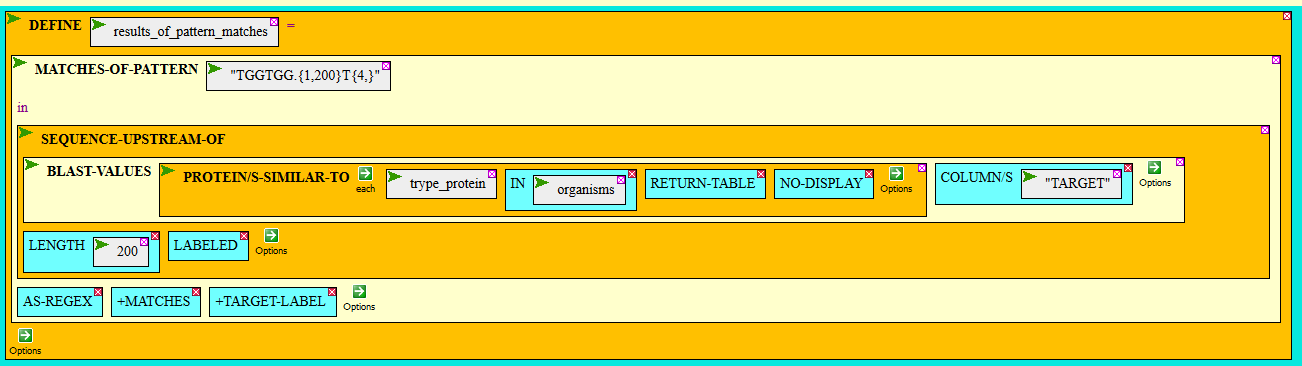 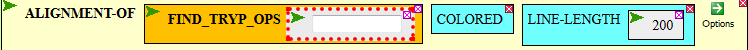 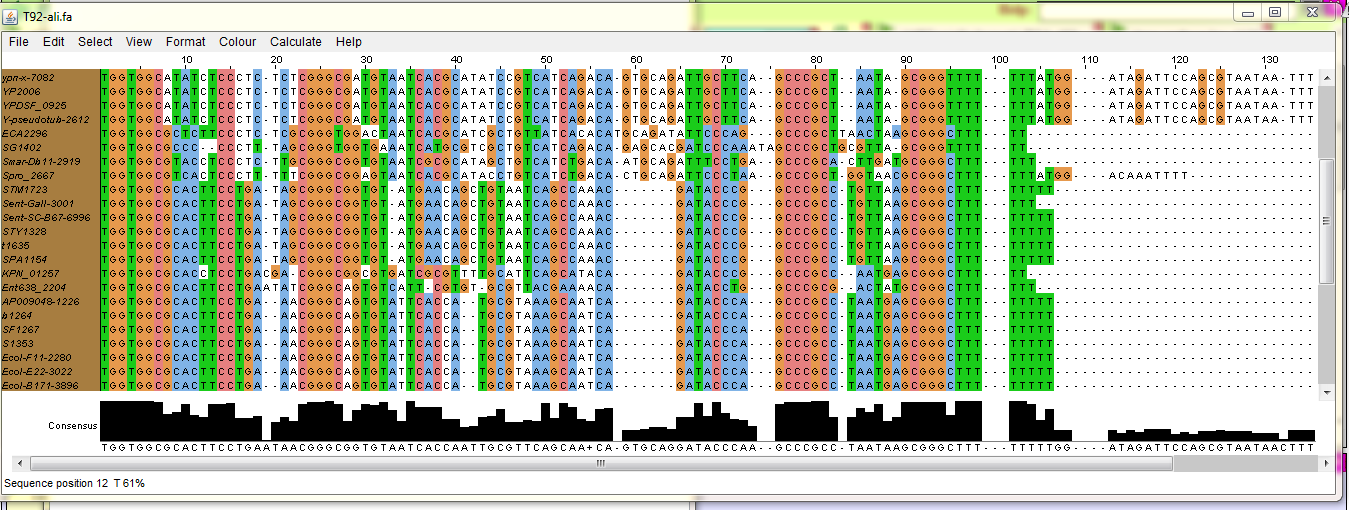 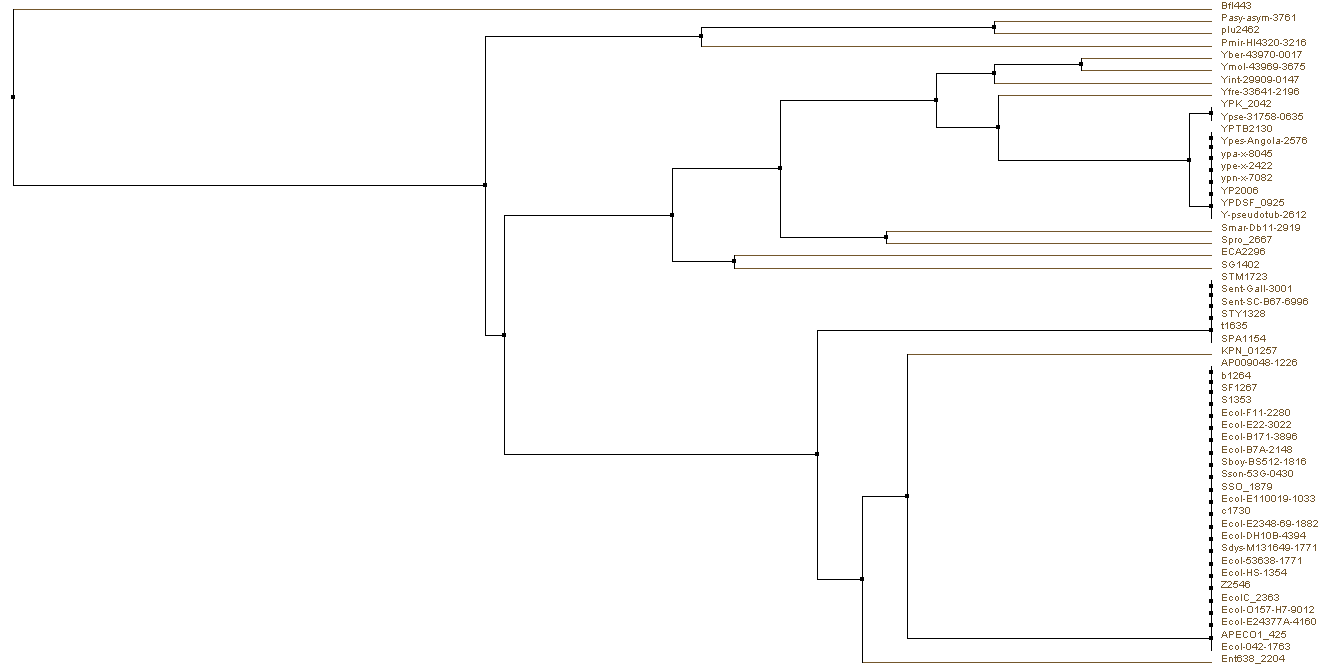 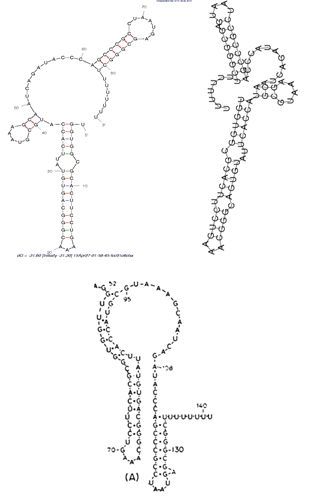